The Right Arm, pt.5  “Water”
Water Inside, Outside, and Spiritually
Water is so vital for our overall health.  Water needs to be taken inside our body, needs to be applied on the outside of our body, and water is used in many places in the Bible in a spiritual sense.  We will look at water from these 3 angles.  First off, the importance of taking water into our body.
So Good For Us!
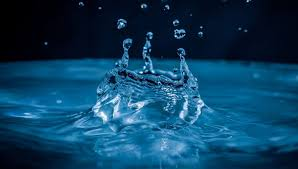 Water….

1. Flushes toxins out of your body.
 2. Balances Body Fluids
 3. Increases Energy
 4. Keeps Your Skin Healthy
 5. Prevents and Helps to Get Rid of Cramps
“A lack of water dehydrates the fluids, tissues, and cells of the body. It causes the blood to thicken, increasing the risks of stroke and heart disease. Dehydration can mimic hypoglycemia, causing headaches, tiredness, and fainting spells. The body requires water constantly. Most of this water is recycled within the body itself. The body loses at least ten cups of water every day. The food we eat provides two to four cups of water, so we need to drink at least six to eight glasses each day to replace the difference. Pure plain water is the best way to replace the fluid you need. Many sugar-laden beverages actually result in a loss of water from the system, because it requires more water to metabolize the sugar in a drink than the drink itself provides. Caffeine and alcohol are both diuretics which cause the body to lose water. You need an extra glass of water for every high-sugar, caffeinated, or alcoholic beverage you drink. It is very important to know that drinking water with meals dilutes the gastric juice and slows the digestive process. The best time to drink water is between meals. "Water is the best liquid possible to cleanse the tissues.... Drink some, a little time before or after a meal."—Ellen G. White, Healthful Living, p. 226
How Much Should I Drink?
Good question! The amount of water you should drink varies between individuals and depends on many things. How much do you weigh? What kind of activities are you doing? How hot or humid is it and what is your diet like? There are water calculators online that can give you a good estimate of where to start. Also pay attention to your urine. When you are drinking enough it will be a pale yellow color. If you’re not use to drinking much water it’s best to gradually increase the amount you’re drinking and to spread it out through the day.

Is It Possible to Drink Too Much Water?

While this has been a widely talked about topic, I will mention that there is too much of a good thing. In excess, water can dilute the electrolytes in your bloodstream which can cause interference with the way your major organs (brain and heart) work.
Lots of Water!
Approximately 50 to 70 percent of the body weight of a human is due to water. The percentage is closer to 50 percent in the obese and to 70 percent in the lean.  Inside the individual living cells the mixture called protoplasm consists of about 70 to 85 percent water. If the human cells are to function normally they must be protected daily from excessive water losses. It should be noted that the figures given are variable, depending on conditions such as the temperature and the strenuousness of activity. For example, it has been estimated  that a water loss of 10.5 cups per day occurs at 68 ; whereas under conditions of hot weather, water loss was rated at 14.4 cups per day, and under prolonged heavy exercise at more than 28 cups per day.
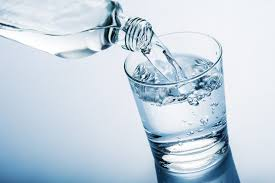 Half Your Body Weight
You should drink half of your body weight everyday.  If you weigh 100 pounds, then you should drink 50 ounces of water per day.  If you are perspiring a lot from working outside, then you should increase it!  This is critical to maintain a healthy body and mind!
Simple Remedies
“There are many ways of practicing the healing art; but there is only one way that Heaven approves. God's remedies are the simple agencies of nature, that will not tax or debilitate the system through their powerful properties. Pure air and water, cleanliness, a proper diet, purity of life, and a firm trust in God are remedies for the want of which thousands are dying; yet these remedies are going out of date because their skillful use requires work that the people do not appreciate. Fresh air, exercise, pure water, and clean, sweet premises are within the reach of all with but little expense.—Testimonies for the Church 5, pg.443.
More Needed when Perspiring A lot
It is obvious that if the water losses are greater than normal, the water intake should also be increased to avoid dehydration.

Long before ecologists began urging the importance of recycling of materials, the Creator designed and produced a most efficient system of recycling water. The importance of this system can readily be seen.

The kidneys daily remove from the blood approximately 47.6 gallons  of water containing waste material. Imagine the problems humans would have if they produced 47.6 gallons of urine a day and had to drink a corresponding amount of water daily to replace it. Fortunately, the kidneys return more than 47 gallons of the water to the bloodstream in purified form, and the concentrated waste is eliminated in the form of urine.
Ellen White and Water
“ In health and in sickness, pure water is one of Heaven's choicest blessings. Its proper use promotes health. It is the beverage which God provided to quench the thirst of animals and man. Drunk freely, it helps to supply the necessities of the system, and assists nature to resist disease.—The Ministry of Healing, 237 
     “I should eat sparingly, thus relieving my system of unnecessary burden, and should encourage cheerfulness, and give myself the benefits of proper exercise in the open air. I should bathe frequently, and drink freely of pure, soft water.—The Health Reformer, January, 1871 {CD 419.2} 
“Food should not be washed down; no drink is needed with meals. Eat slowly, and allow the saliva to mingle with the food. The more liquid that is taken into the stomach with the meals, the more difficult it is for the food to digest; for the liquid must be first absorbed.” Review & Herald No.31. 
“Water can be used in many ways to relieve suffering. Drafts of clear, hot water taken before eating (half quart, more or less), will never do any harm, but will rather be productive of good.—Letter 35, 1890 {CD 419.3} 
   “ Thousands have died for want of pure water and pure air, who might have lived.... These blessings they need in order to become well. If they would become enlightened, and let medicine alone, and accustom themselves to outdoor exercise, and to air in their houses, summer and winter, and use soft water for drinking and bathing purposes, they would be comparatively well and happy instead of dragging out a miserable existence.—How to Live 4:56, 1866. {CD 419.4}
The Best Beverage
“If, in their fevered state, water had been given them to drink freely, and applications had also been made externally, long days and nights of suffering would have been saved, and many precious lives spared. But thousands have died with raging fevers consuming them, until the fuel which fed the fever was burned up, the vitals consumed, and have died in the greatest agony, without being permitted to have water to allay their burning thirst. Water, which is allowed a senseless building to put out the raging elements, is not allowed human beings to put out the fire which is consuming the vitals.—How to Live 3:62, 63, 186. {CD 419.5} 
     “Many make a mistake in drinking cold water with their meals. Taken with meals, water diminishes the flow of the salivary glands; and the colder the water, the greater the injury to the stomach. Ice water or ice lemonade, drunk with meals, will arrest digestion until the system has imparted sufficient warmth to the stomach to enable it to take up its work again. Hot drinks are debilitating; and besides, those who indulge in their use become slaves to the habit. Food should not be washed down; no drink is needed with meals. Eat slowly, and allow the saliva to mingle with the food. The more liquid there is taken into the stomach with the meals, the more difficult it is for the food to digest; for the liquid must first be absorbed. Do not eat largely of salt; give up bottled pickles; keep fiery spiced food out of your stomach; eat fruit with your meals, and the irritation which calls for so much drink will cease to exist. But if anything is needed to quench thirst, pure water, drunk some little time before or after the meal, is all that nature requires. Never take tea, coffee, beer, wine, or any spirituous liquors. Water is the best liquid possible to cleanse the tissues.—The Review and Herald, July 29, 1884 {CD 420.1}
Water on the Outside
"The bath soothes the nerves. It promotes general perspiration, quickens the circulation, overcomes obstruction in the system, and acts beneficially on the kidneys and the urinary organs. Bathing helps the bowels, stomach, and liver, giving energy and new life to each. It also promotes digestion and instead of the system being weakened, it is strengthened...and a more easy and regular flow of the blood through all the blood vessels is obtained."—Ellen G. White, Counsels on Health, p. 104
  "Impurities are constantly and imperceptibly passing from the body, through the pores, and if the surface of the skin is not kept in a healthy condition, the system is burdened with impure matter....and if the garments worn are not frequently cleansed...the pores of the skin absorb again the waste matter thrown off. The impurities of the body... are taken back into the blood, and forced upon the internal organs."—Ellen G. White, Healthful Living, p. 143
Clean Clothes
“If the garments worn are not frequently cleansed from their impurities, the pores of the skin absorb again the waste matter thrown off. The impurities of the body, if not allowed to escape, are taken back into the blood, and forced upon the internal organs.” How to Live Ch. 4 p60.
Soothes the Nerves
“Whether a person is sick or well, respiration is more free and easy if bathing is practiced. By it the muscles become more flexible, the body and mind are alike invigorated, the intellect is made brighter, and every faculty becomes livelier. The bath is a soother of the nerves. It promotes general perspiration, quickens the circulation, overcomes obstructions in the system, and acts beneficially on the kidneys and the urinary organs. Bathing helps the bowels, stomach, and liver, giving energy and new life to each. It also promotes digestion, and instead of the system's being weakened, it is strengthened. Instead of increasing the liability to cold, a bath, properly taken, fortifies against cold, because the circulation is improved, and the uterine organs, which are more or less congested, are relieved; for the blood is brought to the surface, and a more easy and regular flow of the blood through all the blood-vessels is obtained.—Testimonies for the Church 3:70.
How Often?
“Persons in health should ... by all means bathe as often as twice a week. Those who are not in health have impurities of the blood.... The skin needs to be carefully and thoroughly cleansed, that the pores may do their work in freeing the body from impurities; therefore feeble persons who are diseased surely need the advantages and blessings of bathing as often as twice a week, and frequently even more than this is positively necessary.—Testimonies for the Church 3:70. 

“ Frequent bathing is very beneficial, especially at night just before retiring, or upon rising in the morning.—Christian Temperance and Bible Hygiene, 141
2 Baths A Week??????????????
“Bathing in the 19th century was very different from today. For one thing, people didn't have running water in their homes. Water was cold unless you had the time and ability to heat it beforehand. They didn't take baths as often as we do today. Bathing was a luxury. The poor and middle class would go at least a week, maybe longer. The wealthy would bathe more often, as they had the ability.

If they lived in rural communities, commoners would bathe in natural water, especially in the summer when it was hot. They would find a secluded spot in a river or lake and bathe, especially if they were traveling across country out west. It's all they had and they were grateful for the opportunity.” 19th Century Baths, Jennifer Hudson Taylor
Bathing: An Arduous Affair!!!
The time it took to prepare for a bath was long and arduous. Water had to be hauled from the well, heated in sufficient quantities, and then hauled up the stairs before the water cooled. One did not take a quick bath in such an instance, but would linger in the tub until the water became too cold for comfort. One imagines that a roaring fire kept the room (and bather) warm….  
1. cut the wood
2. prepare a fire.
3. bring in the water.
4. let it get hot.
5. then a bath.
This process took several hours.
Why So Rare?  Twice Per Week???
“On Friday let the preparation for the Sabbath be completed.  See that all the clothing is in readiness and that all the cooking is done. Let the boots be blackened and the baths be taken.  It is possible to do this. If you make it a rule you can do it. The Sabbath is not to be given to the repairing of garments, to the cooking of food, to pleasure seeking, or to any other worldly employment, before the setting of the sun let all secular work be laid aside and all secular  papers be put out of sight. Parents, explain your work and its purpose to your children, and let them share in your preparation to keep the Sabbath according to the commandment.” Testimonies for the Church, volume 6, pages 355, 356
Water- Spiritually Speaking
“Jesus answered and said unto her, Whosoever drinketh of this water shall thirst again: But whosoever drinketh of the water that I shall give him shall never thirst; but the water that I shall give him shall be in him a well of water springing up into everlasting life.”  Jn. 4:13,14
Like Springs in the Desert!
“God is the source of life and light and joy to the universe. Like rays of light from the sun, like the streams of water bursting from a living spring, blessings flow out from Him to all His creatures. And wherever the life of God is in the hearts of men, it will flow out to others in love and blessing.

Our Saviour's joy was in the uplifting and redemption of fallen men. For this He counted not His life dear unto Himself, but endured the cross, despising the shame. So angels are ever engaged in working for the happiness of others. This is their joy. That which selfish hearts would regard as humiliating service, ministering to those who are wretched and in every way inferior in character and rank, is the work of sinless angels. The spirit of Christ's self-sacrificing love is the spirit that pervades heaven and is the very essence of its bliss. This is the spirit that Christ's followers will possess, the work that they will do.

When the love of Christ is enshrined in the heart, like sweet fragrance it cannot be hidden. Its holy influence will be felt by all with whom we come in contact. The spirit of Christ in the heart is like a spring in the desert, flowing to refresh all and making those who are ready to perish, eager to drink of the water of life.”  Steps to Christ, pg. 77